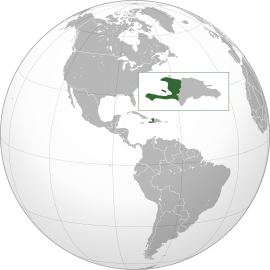 Revolução haitiana
1804 – Independência do Haiti
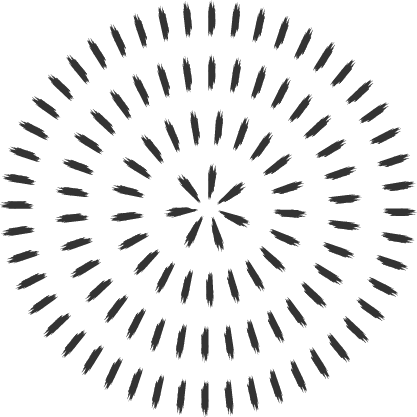 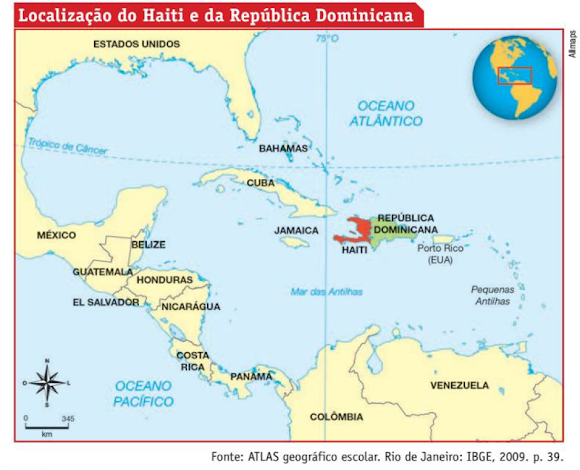 Sugestão:https://www.youtube.com/watch?v=7_52HmVT5aA
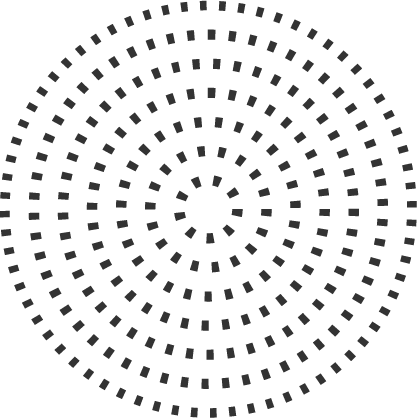 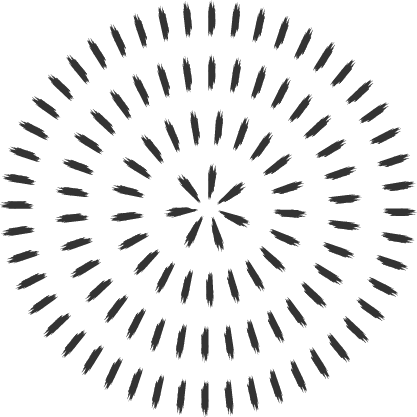 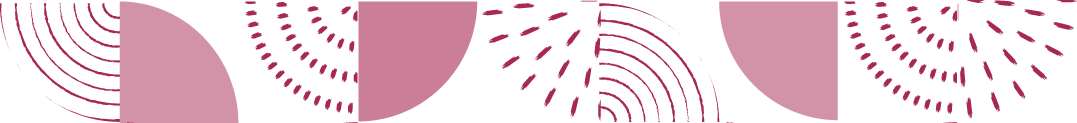 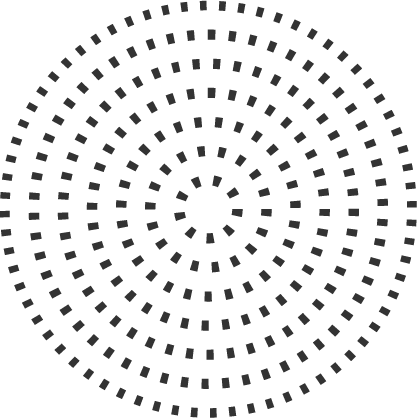 1789 - Revolução francesa
1791 – Movimentos pela abolição na colônia francesa
1794 – Abolição da escravidão nas colônias
1802 – Restauração da escravidão no governo de Napoleão
1804 – Proclamação da Independência do Haiti
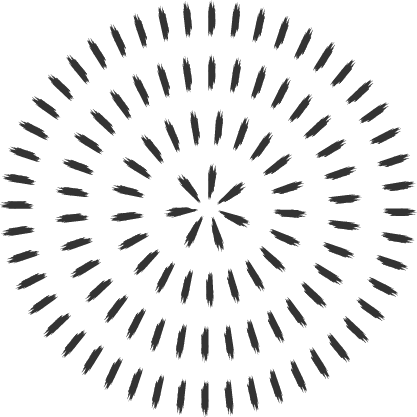 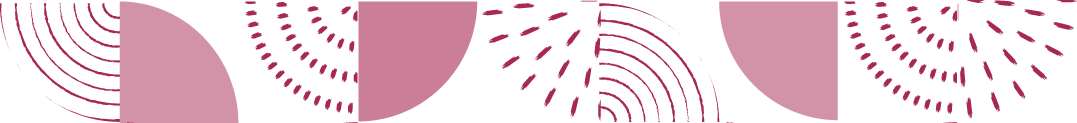 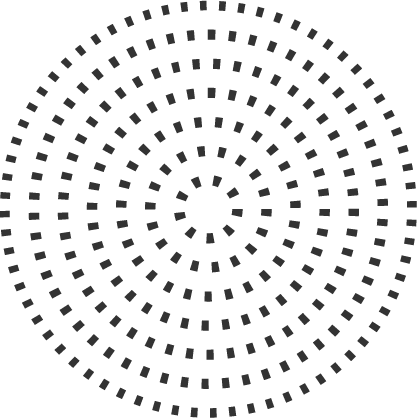 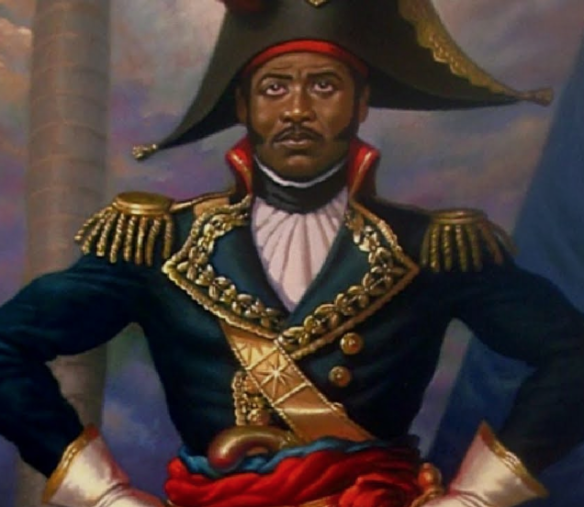 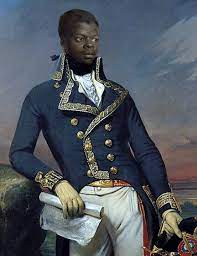 Toussant Louverture (1743 – 1803)Jean Jacques Dessaline (1758 – 1806)
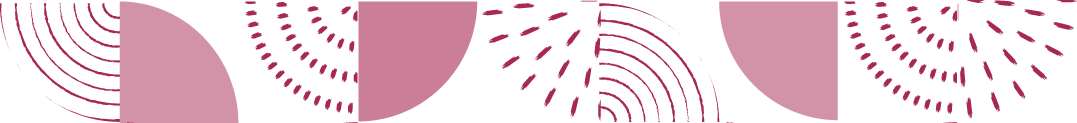 A Revolução haitiana – Nerdologiahttps://www.youtube.com/watch?v=I-4ufwgjT0s

Mulheres na Revolução Haitiana
https://www.youtube.com/watch?v=40-ztQyqMx0
“Haiti” por Guilherme Weberhttps://www.youtube.com/watch?v=skMoRMgrr08
Haiti – Análise da letrahttps://www.youtube.com/watch?v=MfKwr2HfHIA